1
Praxis Test Preparation
Web Sites
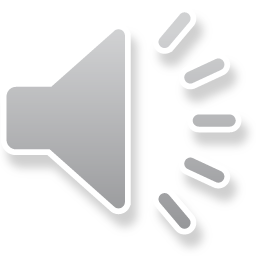 2
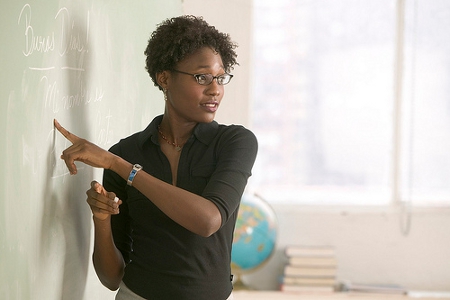 Teachers Test Prep
https://www.teacherstestprep.com/praxis-test-prep
https://study.com/academy/popular/the best-free-praxis-test-prep.html   



https://study.com/praxis/index.html
3
Study.com
4 tests.com
4
https://www.4tests.com/praxis
5
https://www.mometrix.com/academy/praxis-practice-test/
Mometrix
6
Praxis test
https://www.tests.com/practice/praxis-test
7
Visit this url:

www.passpraxis.weebly.com (there are connections to Khan Academy, you will be given a Diagnostic exam which will help you to zoom in and focus on your areas of deficiency.  When you pass this program, you are ready to pass your Praxis I Core Academic Skills Assessment!!).
Another Great Resource
Praxis I- Core Academic Skills Test
8
In the meantime, Praxis I can be taken at home if you visit the following link.  However, you must have a computer with a camera so that you can be monitored.  Also,  be sure to add Allen University to get a copy of your results by visiting:
https://www.ets.org/s/cv/praxis/the-americas/

Remember, each section is $90/each.  You can take all 3 at once for $150, but I do NOT recommend that!!  Take the Math, Reading, or Writing (whichever you feel you are strongest) and you must wait 28 days to retest again.